Динамические процессы в оценочной лексике 
(на материале корпуса почтовой переписки «Пишу тебе»)
Доклад подготовлен в результате работы (проект № 24-00-004 «Динамика коммуникативных практик в почтовой переписке (на материале корпуса «Пишу тебе»)») в рамках Программы «Научный фонд Национального исследовательского университета «Высшая школа экономики» (НИУ ВШЭ)»
Куликова Валентина Александровна
Кандидат филологических наук, доцент департамента фундаментальной и прикладной лингвистики Национального исследовательского университета «Высшая школа экономики» (Нижний Новгород)
Материал исследования – корпус почтовых открыток «Пишу тебе»
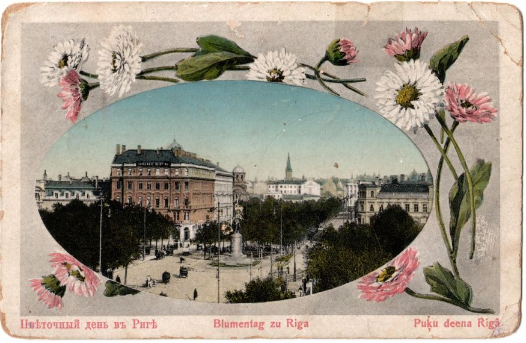 32 642 оцифрованных и расшифрованных почтовых открыток. 
Открытки с 1881 по 2023 гг.
Корпус имеет разметку по дате, месту отправки и получения, данным об отправителе и получателе, тематические теги и т.д.
Почтовая открытка – мультимодальный источник информации о коммуникативных, социальных, культурных особенностях исторического периода, отраженных в неофициальной письменной коммуникации
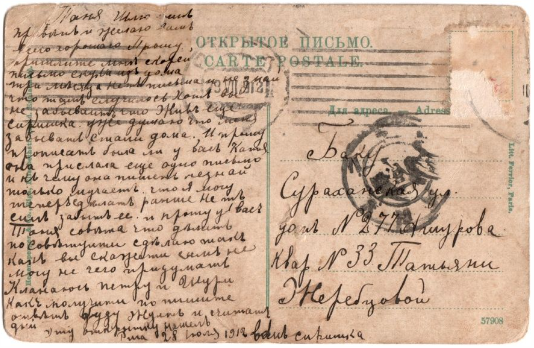 Цель
Анализ динамики использования оценочной лексики (на примере качественных прилагательных и образованных от них наречий, категорий состояния) в неофициальном общении: изменения в составе используемой оценочной лексики и актуальных типах, объектах оценки
Объект
Качественные прилагательные и образованные от них наречия, категории состояния с оценочной семантикой в корпусе почтовых открыток «Пишу тебе»
Предмет
Динамика функционирования качественных прилагательных и образованных от них наречий, категорий состояния с оценочной семантикой в корпусе почтовых открыток «Пишу тебе»
«Особую роль среди средств выражения оценки играют качественные прилагательные. … Значение оценки имеют, во-первых, те, которые свидетельствуют, что объект обладает свойствами, способными вызывать определенное чувство или гамму чувств (безобразный, отвратительный, великолепный и т.п.). Этим словам невозможно приписать какое-либо значение, если исключить присутствие человека, его вкусов и интересов, так как их значение антропоцентрично. Именно они составляют ядро адъективной лексики со значением эмоционально-субъективной оценки. Во-вторых, значение оценки способны иметь прилагательные, которые обозначают признаки, не являющиеся непосредственными атрибутами вещи (удобный). Оценочная семантика адъективных лексем подобного рода обусловлена включением предмета в практическую деятельность людей, а выражаемые ими оценки имеют праксеологическую природу» (Сергеева Л.А. Оценочное значение и категоризация оценочной семантики: опыт интерпретационного анализа: дисс. … докт. филол. н. Уфа, 2004)
Оценочность наречий, категорий состояния обусловлена семантикой производящего прилагательного: красивый танец = красиво танцует; город красив / город красивый = в городе красиво
Теоретико-методологическая база корпусного исследования оценочной лексики
Методологические основания: корпусные исследования оценочной лексики для составления тезауруса RussNet (Фомченко, Азарова, 2008); (Дегтева, Азарова, 2013), корпусный анализ языка ценностей (Радбиль, 2024), корпусный анализ отдельных оценочных лексем (Кононова, Мельничук, 2021); методология изучения активных процессов (Социокультурные и лингвопрагматические аспекты, 2018), (Сандакова, Рацибурская, 2023) 
Классификация типов оценки: общая – по признаку «хорошо/плохо» / частная - по конкретному параметру (Е.М. Вольф)
Классификация типов частнооценочных значений Н.Д. Арутюновой: 
1) Сенсорные оценки, построенные на индивидуальном чувственном опыте, впечатлении от восприятия объекта (сенсорно-вкусовые;  психологические интеллектуальные и эмоциональные). 
 2) Сублимированные оценки, основанные на сенсорных, но включающие уже соотнесение с эстетическим или нравственным эталоном (эстетические, этические); 
3) Рационалистические оценки, характеризующие полезность в практической деятельности (утилитарные, нормативные, телеологические)  (Арутюнова, 1988).
Корпусные инструменты анализа лексической динамики
Разделение корпуса открыток на 3 подкорпуса:
Дореволюционный период: 1881-1917 гг., 14 356 открыток
Советский период: 1918-1992 гг., 16 839 открыток 
Постсоветский период: 1993-2023 гг., 842 открытки 
Методы и инструменты исследования: 
корпусный анализ (ключевые слова, частотность, коллокаты и N-граммы)
Компьютерные методы и инструменты (код на языке программирования Python для выделения «уникальных» слов)
- лексико-семантический анализ, контекстуальный анализ конкордансных списков
Оценочная лексика в ключевых словах
Keywords, дореволюционный период: лучший, дорогой, сердечный, милая, любящая/любящий, многоуважаемый/ая, благополучно, высокоторжественный, уважающий
Keywords, советский период: уважаемый, дорогие, родные; хорошего, мирного (неба), веселого, сердечно, бодрого; интенсификторы в составе пожеланий большого, крепкого, великого, отличного
Keywords, постсоветский период: наилучший, близкий, happy 
Вывод: наличие оценочных прилагательных в ключевых словах прежде всего мотивировано актуальностью речевого жанра поздравления/пожелания, а также этикетных формул для почтовой коммуникации в открытках
Изменения в составе оценочной лексики: лексемы, зафиксированные в текстах только одного периода
Дореволюционный период:
Этическая оценка: грешный, богоспасаемый, милосердный, почтительный, недобрый, легкомысленный, неразборчивый, подлый, коварный, навязчивый, строптивый, пошлый, недостойный
Сенсорная оценка: унылый, апатичный, сомнительный,  неприветливый, упоительный, обидный, утомительный, поразительный, презренный, щекотливый, неуютный
Телеологическая оценка: напрасный, годный, накладный, достаточный
Эстетическая оценка: молодцеватый, элегантный 

Особенности функционирования: отражают процессы архаизации и пассивизации (лилейный, путный, надобный, неможный, утлый и др.), в составе этикетных формул (милостивый (господин), глубокочтимый, премногоуважаемый)
Изменения в составе оценочной лексики: лексемы, зафиксированные в текстах только одного периода
Советский период:
Нормативная оценка – семантическое поле «трудовая деятельность»: плодотворный, трудолюбивый, усидчивый, работоспособный, ударный, безрезультатный, праздный
Интеллектуальная оценка: разумный, любознательный, умненький
Этическая оценка: непоколебимый, непобедимый, безалаберный

Особенности функционирования: в речевом жанре поздравления ( неиссякаемый / неистощимый /неугасаемый (источник), удачливый, полноценный, отменный, безмятежный)
Изменения в составе оценочной лексики: лексемы, зафиксированные в текстах только одного периода
Постсоветский период:
Этическая оценка: позитивный, добродушный
Нормативная оценка: непрестижный, нищенский


Особенности функционирования: англицизмы (happy) и дериваты на основе заимствований (позитивный, эксклюзивный, непрестижный, комфортно), сленгизмы (прикольный, олфажный), окказионализмы (замечтательный – тмезис замечательный + мечтать)
Исследование динамики отдельных оценочных лексем
1) Оценочная лексика, частотная в русскоязычной коммуникации в целом, но не свойственная для почтовой коммуникации: правильный, странный.
2) Оценочная лексика, не частотная как в русскоязычной коммуникации в целом, так и в почтовой коммуникации: некрасивый, уродливый, неудобный, неправильный.
3) Оценочная лексика, демонстрирующая динамику использования:
А) изменения в частотности: милый, страшный, неприятный, удобный, чудный, великолепный, худой, дивный, дурной, благодатный, человеческий, особый, доблестный, героический.
Б) изменения в функционировании: актуализация различных лексико-семантических вариантов (различные типы оценки), изменения в сочетаемости (различные объекты оценки), изменения контекстов функционирования: настоящий, приятный, хороший, лучший, плохой, дорогой, легкий.
В) изменения в частотности и функционировании: красивый, прекрасный, интересный, важный, главный, великий.
Динамика частотности оценочной лексики
милый, страшный, неприятный, удобный, чудный, великолепный, худой, дивный, дурной, благодатный

Удобный  (ipm 81.942 / 22.578 / 0)
Дореволюционный период: сенсорная оценка – условия комфорта в дороге, по прибытии на новое место (Ехать очень удобно - но в вагоне душно; на выезде в субботу разыскали комнату, очень удобную, опрятненькую и недорогую. Теперь наш адрес такой: Николаев, Херсонкая) 
Советский и постсоветский период: снижение частотности связано с тем, что менее актуальной становятся коммуникативные практики отправки открыток в дороге / из путешествия / с нового места пребывания
Динамика частотности оценочной лексики
человеческий, особый, доблестный, героический
Особый  (ipm 17.381 / 54.832 / 306.411)
В дореволюционных открытках не частотна
Советский период: Особый привет Тате, Ване и деткам; Ирочка особый привет шлёт дедушке Пете - коммуникативная практика отправки открыток группе лиц
Советский и постсоветский период: в конструкции нет особых новостей/перемен (Я здоров, особых перемен со дня отправления к вам прошлого письма нет  – открытка 1941 г.; У нас особых новостей нет, забот и дел много, болезней тоже – открытка 1984 г.; Новостей особых нет, жду 2001 г. настроение поганое, делать нечего; У меня особых новостей нет. Помаленьку болеем, толстеем – открытка 2001 г.).
Динамика функционирования: изменения в актуальных объектах оценки
красивый, прекрасный, настоящий, приятный, хороший, лучший, плохой, дорогой, легкий.
Красивый (аналогично – прекрасный, интересный)
Дореволюционный период: Выражает преимущественно эстетическую оценку (93% контекстов) окружающего мира (коллокаты: город (79.175 – здесь и далее мера ассоциативности Likelihood), местность (62.860), острова (34.969), монастыри (30.286), вид (29.201), озеро (24.253), горы (22.829))
Советский период: эстетическая оценка в РА пожелания (65%): Новый год принесет тебе счастья и здоровья. Главное будь всегда красивой и веселой - объект оценки – как правило, адресат. Ср.: Пусть ваши дети будут счастливы, ваши мужья красивы и умны, а вы никогда не знали старости. Коллокаты: веселой (36.689), будь (36.689), здоровой (19.859)
Динамика оценочной лексики:
трансформация системы ценностей (объекты оценки, типы оценки);
трансформация социальных условий: изменения этикетных формул
трансформация коммуникативных практик почтовой переписки: смена тематики и условий общения (от бытового общения – к общению по праздникам, в том числе групповые поздравления), устаревание конкретных коммуникативных практик (отправка открытки в дороге)
Доминирует положительная оценка; актуальность сенсорных оценок; эстетические оценки в дореволюционных открытках относятся к природе, архитектуре, а в советских – к адресату пожелания; этическая и нормативная оценка не свойственна бытовой непринужденной коммуникации, однако в дореволюционных открытках проявляется в большей степени
Глобальная трансформация почтовой коммуникации в модусе «личное – формальное» отражается в том числе в оценочной лексике